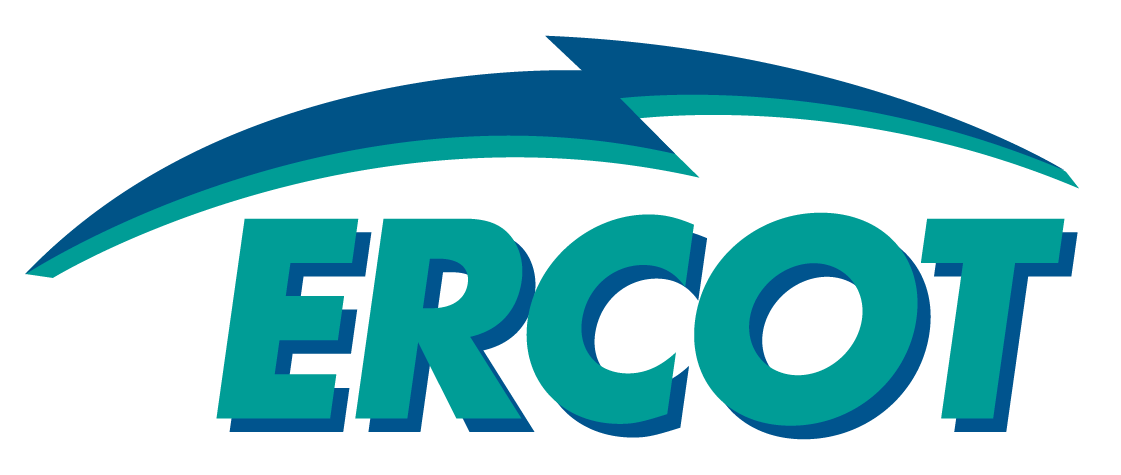 Credit Updates
Vanessa Spells
 
Credit Work Group
ERCOT Public
June 17, 2015
Credit Updates
Approved Change Requests

Targeted 2015 R6 implementation
NPRR439 – Updates to Available Credit Limit for DAM

Targeted 2016 R1 implementation
NPRR 484  Phase 1B and 2

Targeted 2016 R2 implementation
NPRR 620 – Collateral Requirements for Counter-Parties with No Load or Generation

Anticipated 2016 implementation TBD:
NPRR 519 – Exemption of ERS-Only QSEs from Collateral and Capitalization Requirements

Targeted 2016 R2 implementation:
NPRR 683 -  Revision to Available Credit Limit Calculation

Targeted September 2015 implementation:
NPRR 690 – Incorporation of Creditworthiness Standards into Protocols
ERCOT Public
Credit Updates
Outstanding Change Requests 

NPRR638 – Revisions to Certain Price Components of EAL
Tabled at PRS

NPRR 692 – Removal of MIS Posting Requirement of DAM Credit Parameters 
TAC on July 30, 2015

NPRR702  - Flexible Accounts, Payment of Invoices, and Disposition of Interest on Cash Collateral 
Tabled @ PRS and remanded to CWG and COPS 

SCR 785 – Update RTL calculation to include Real-Time Reserve Price Adder-based components 
WMS recommended that PRS table SCR785, including three billing determinants defined in SCR785, and an additional three determinants included in NPRR626 which are dependent on SCR785, until such time that this SCR and the related NPRR626 credit components can be implemented with reduced cost by combining with other projects.
ERCOT Public
Credit Updates
Implemented Change Requests


NPRR 673 - Correction to Estimated Aggregate Liability (EAL) for a QSE that 			                  Represents Neither Load nor Generation 
NPRR 671 – Incorporation of DAM Credit Parameters into Protocols
NPRR 670 – Clarification of Portfolio-Weighted Auction Clearing Price (PWACP)
NPRR 612 – Reduction of Cure Period Subsequent to Event of Default  
SCR   778 – Credit Exposure Calculations for NOIE Options Linked to RTM PTP 				  Obligations
NPRR 559 – Revisions to MCE Calculation
NPRR 597 - Utilize Initial Estimated Liability (IEL) Only During Initial Market Activity
NPRR 601 - Inclusion of Incremental Exposure in Mass Transitions to Counter-				  Parties that are Registered as QSEs and LSEs and Provide POLR              			  Service
NPRR 639 - Correction to Minimum Current Exposure
Credit Updates
Requests or Assignments to CWG/MCWG
Consolidation of Other Binding Documents
Credit Application
ERCOT Credit and Legal will jointly draft NPRR

Credit Items at August F&A 
CWG/MCWG Update
	
Other
Draft Credit (Section 16) Clarification NPRR
Under review by CWG/MCWG
ERCOT Public
Credit Updates
Questions
ERCOT Public